x86-64 Programming IICSE 351 Winter 2018
Instructor: 
Mark Wyse

Teaching Assistants:
Kevin Bi
Parker DeWilde
Emily Furst
Sarah House
Waylon Huang
Vinny Palaniappan
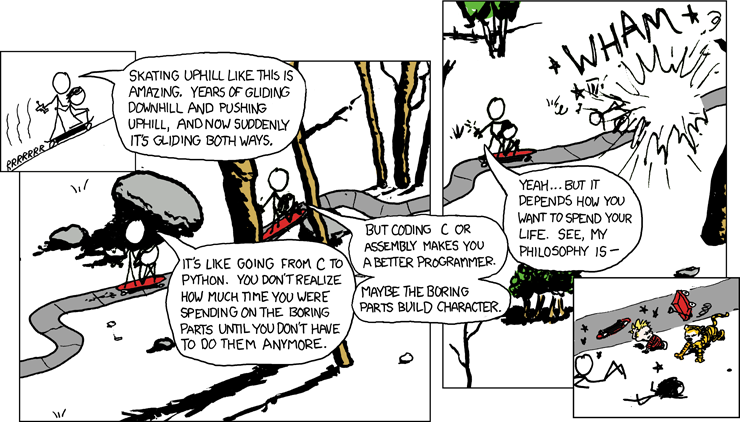 http://xkcd.com/409/
Administrative
Homework 2 (Ints and Floats) due Today!
By 11:59 pm, no late submissions!
x86-64 part due 1/29
GDB Tutorial Session
Tomorrow, Thursday 1/25, 5 – 6 pm
Room : SIG 134
2
x86 Control Flow
Condition codes
Conditional and unconditional branches
Loops
Switches
3
[Speaker Notes: Last time, we talked about moving data, arithmetic, and address computation

Today, we will start our discussion on control flow]
Control Flow
long max(long x, long y)
{
  long max;
  if (x > y) {
    max = x;
  } else {
    max = y;
  }
  return max;
}
max:
  ???
  movq   %rdi, %rax
  ??? 
  ???
  movq   %rsi, %rax
  ???
  ret
4
[Speaker Notes: Consider this C code to find the max of two values

Execution starts at the entry to the function

By default execution goes from one instruction to the next

So, how do we tell assembly code to only execute some of the instructions?]
Control Flow
long max(long x, long y)
{
  long max;
  if (x > y) {
    max = x;
  } else {
    max = y;
  }
  return max;
}
max:
  if x <= y then jump to else
  movq   %rdi, %rax
  jump to done
else:
  movq   %rsi, %rax
done:
  ret
Conditional jump
Unconditional jump
5
[Speaker Notes: With a branch instruction (also called a jump)

If comparison is True, jump to else case
Else, set max = x, then jump to done]
Conditionals and Control Flow
Conditional branch/jump
Jump to somewhere else if some condition is true, otherwise execute next instruction
Unconditional branch/jump
Always jump when you get to this instruction

Together, they can implement most control flow constructs in high-level languages:
if (condition) then {…} else {…}
while (condition) {…}
do {…} while (condition)
for (initialization; condition; iterative) {…}
switch {…}
6
[Speaker Notes: Two types: conditional and unconditional

Together, we can implement all the common C programming constructs]
Processor State (x86-64, partial)
%rax
%r8
Information about currently executing program
Temporary data( %rax, … )
Location of runtime stack ( %rsp )
Location of current code control point( %rip, … )
Status of recent tests( CF, ZF, SF, OF )
Single bit registers:
%rbx
%r9
Registers
%rcx
%r10
%rdx
%r11
%rsi
%r12
%rdi
%r13
current top of the Stack
%rsp
%r14
Program Counter
(instruction pointer)
%rip
%rbp
%r15
CF
ZF
SF
OF
Condition Codes
7
[Speaker Notes: Before we talk about how we implement conditional expressions, let’s revisit processor state:
Talked about registers
Mentioned %rip exists
Now, add Condition Codes or “flags”

How are these set and used?]
Condition Codes (Implicit Setting)
Carry Flag
Zero Flag
Sign Flag
Overflow Flag
CF
ZF
SF
OF
Not set by lea instruction (beware!)
8
[Speaker Notes: Condition Codes set by arithmetic operations

OF = 1: set when src and dst have same sign and result has different sign

Not set by leaq]
Condition Codes (Explicit Setting: Compare)
Explicitly set by Compare instruction
cmpq src1, src2
cmpq a, b  sets flags based on b-a, but doesn’t store

CF=1  if carry out from MSB (used for unsigned comparison)
ZF=1  if  a==b
SF=1  if  (b-a)<0  (signed)
OF=1  if two’s complement (signed) overflow(a>0 && b<0 && (b-a)>0) || (a<0 && b>0 && (b-a)<0)
Carry Flag
Zero Flag
Sign Flag
Overflow Flag
CF
ZF
SF
OF
9
[Speaker Notes: We can also explicitly set the condition codes

First, using the compare instruction

cmpq is similar to subq, but doesn’t store the result anywhere!]
Condition Codes (Explicit Setting: Test)
Carry Flag
Zero Flag
Sign Flag
Overflow Flag
CF
ZF
SF
OF
10
[Speaker Notes: And second, we can use the test instruction

testq is similar to andq, but doesn’t store the result anywhere!

Example: commonly use test with both sources being the same]
Using Condition Codes:  Jump
j* Instructions
Jumps to target (an address) based on condition codes
11
[Speaker Notes: Bunch of different jump instructions
First, unconditional

Jump to target if the condition is True

Don’t sweat the details or worry about remembering the condition codes for each instruction]
Using Condition Codes:  Set
set* Instructions
Set low-order byte of dst to 0 or 1 based on condition codes
Does not alter remaining 7 bytes
12
[Speaker Notes: Can also set a register value from the condition codes.

These set low-order byte of some register to 0 or 1, based on some combination of condition codes

These have the same suffixes as the Jump instructions]
Reminder:  x86-64 Integer Registers
%rax
%r8
%al
%r8b
Accessing the low-order byte:
%rbx
%r9
%bl
%r9b
%rcx
%r10
%cl
%r10b
%rdx
%r11
%dl
%r11b
%rsi
%r12
%sil
%r12b
%rdi
%r13
%dil
%r13b
%rsp
%r14
%spl
%r14b
%rbp
%bpl
%r15
%r15b
13
[Speaker Notes: Remember, we can access the low-order byte of any register!]
Reading Condition Codes
set* Instructions
Set a low-order byte to 0 or 1 based on condition codes
Operand is byte register (e.g. al, dl) or a byte in memory
Do not alter remaining bytes in register
Typically use movzbl (zero-extended mov) to finish job
int gt(long x, long y)
{
  return x > y;
}
cmpq   %rsi, %rdi   #
setg   %al          #
movzbl %al, %eax    #
ret
14
[Speaker Notes: Can set the low order byte of any register based on condition codes using the set instructions.

Then, common to zero-extend the byte into the full register
sets the upper bytes to 0
movz

Be aware: order of the cmpq operands is backward
first we do cmpq y, x, but then the setg is “true” if x > y.
so, think of the cmpq as performing x – y, like a sub instruction, and then it makes more sense.]
Reading Condition Codes
set* Instructions
Set a low-order byte to 0 or 1 based on condition codes
Operand is byte register (e.g. al, dl) or a byte in memory
Do not alter remaining bytes in register
Typically use movzbl (zero-extended mov) to finish job
int gt(long x, long y)
{
  return x > y;
}
cmpq   %rsi, %rdi   # Compare x to y (x – y)
setg   %al          # Set when >
movzbl %al, %eax    # Zero rest of %rax
ret
15
[Speaker Notes: Can set the low order byte of any register based on condition codes using the set instructions.

Then, common to zero-extend the byte into the full register
sets the upper bytes to 0
movz

Be aware: order of the cmpq operands is backward
first we do cmpq y, x, but then the setg is “true” if x > y.
so, think of the cmpq as performing x – y, like a sub instruction, and then it makes more sense.]
Aside:  movz and movs
movz_ _  src, regDest		Move with zero extension
movs_ _  src, regDest		Move with sign extension

Copy from a smaller source value to a larger destination
Source can be memory or register;  Destination must be a register
Fill remaining bits of dest with zero (movz) or sign bit (movs)

movzSD / movsSD:
S – size of source (b = 1 byte, w = 2)
D – size of dest (w = 2 bytes, l = 4, q = 8)

Example: 
movzbq %al, %rbx
16
[Speaker Notes: movz and movs have two width specifiers (b, w, l, q) for source and destination

From smaller source to larger destination

movs can also do a long to quad -> default behavior is zero extend]
Aside:  movz and movs
movz_ _  src, regDest		Move with zero extension
movs_ _  src, regDest		Move with sign extension

Copy from a smaller source value to a larger destination
Source can be memory or register;  Destination must be a register
Fill remaining bits of dest with zero (movz) or sign bit (movs)

movzSD / movsSD:
S – size of source (b = 1 byte, w = 2)
D – size of dest (w = 2 bytes, l = 4, q = 8)

Example: 
movsbl (%rax), %ebx
Note: In x86-64, any instruction that generates a 32-bit (long word) value for a register also sets the high-order portion of the register to 0. Good example on p. 184 in the textbook.
Copy 1 byte from memory into 8-byte register & sign extend it
17
[Speaker Notes: When moving to long, upper 4 bytes of the full 64-bit register are zeroed out]
Using Condition Codes:  Jump
j* Instructions
Jumps to target (an address) based on condition codes
18
[Speaker Notes: Remember that conditional jumps occur based on how condition codes are set

But, we can also interpret them as …]
Choosing instructions for conditionals
All arithmetic instructions set condition flags based on result of operation (op)
Conditionals are comparisons against 0
addq
addq 5, (p)
*p = *p + 5;
addq 5, (p)
je:   *p+5 == 0
jne:  *p+5 != 0
jg:   *p+5 >  0
jl:   *p+5 <  0
19
[Speaker Notes: Comparisons against 0.

Ink:
Pick the op and outcome
Pick the jump

E.g.:
Let’s say we want to addq 5, (p)

Then, we can pick some comparison to perform against the result

How about not equal to 0?

If we want to check if *p + 5 != 0, select jne for the jump instruction]
Choosing instructions for conditionals
Reminder:  cmp is like sub, test is like and
Result is not stored anywhere
cmpq 5, (p)
je:  *p == 5 .
jne: *p != 5 .
jg:  *p >  5 .
jl:  *p <  5 .
testq a, a
je:   a == 0 .
jne:  a != 0 .
jg:   a >  0 .
jl:   a <  0 .
testb a, 0x1
je:   aLSB == 0.
jne:  aLSB == 1.
20
[Speaker Notes: First set flags explicitly using CMP or TEST, then jump appropriately:
- use CMP for comparing two variables
- use TEST for comparing with 0, e.g. with a mask

Examples:

Choose the op, then select the jump to use

cmpq used when comparing two numbers

testq used when comparing a value to itself or to a mask]
Choosing instructions for conditionals
if (x < 3) {
  return 1;
}
return 2;
T1: # x < 3:
  movq $1, %rax
  ret
T2: # !(x < 3):
  movq $2, %rax
  ret
cmpq $3, %rdi
  jge T2
21
[Speaker Notes: Example:
Return 1 if x < 3
Else return 2 (if x >= 3)

T1: (if)
T2: (else)

T1 and T2 are called labels -> names for addresses in the code

Opposite condition of x < 3 is x >= 3
In assembly, check if x >=3 and jump to else condition if true using jge]
Choosing instructions for conditionals
%al
%bl
if (x < 3 && x == y) {
  return 1;
} else {
  return 2;
}
If either %al or %bl are false
T1: # x < 3 && x == y:
  movq $1, %rax
  ret
T2: # else
  movq $2, %rax
  ret
cmpq $3, %rdi
  setl %al
cmpq %rsi, %rdi
  sete %bl
testb %al, %bl
  je T2
22
[Speaker Notes: Can also test multiple conditions by performing comparisons, setting bytes in registers, then testing values in registers

x -> %rdi
y -> %rsi
ret -> %rax

%al = (x<3)
%bl = (x==y)
If either is false (je -> ZF == 0), then %al & %bl = 0 (jump to T2).]
Choosing instructions for conditionals
if (x < 3 && x == y) {
  return 1;
} else {
  return 2;
}
T1: # x < 3 && x == y:
  movq $1, %rax
  ret
T2: # else
  movq $2, %rax
  ret
cmpq $3, %rdi
  setl %al
cmpq %rsi, %rdi
  sete %bl
testb %al, %bl
  je T2
https://godbolt.org/g/KntpyG
23
[Speaker Notes: Go check out this link which is a compiler explorer. Can use different compilers and look at the output, or change optimization levels.

For Compiler Explorer, show –Og option and contrast with –O1 option.]
long absdiff(long x, long y)
{
  long result;
  if (x > y)
    result = x-y;
  else
    result = y-x;
  return result;
}
Question
absdiff:
   __________________
   __________________
                       # x > y:
   movq    %rdi, %rax
   subq    %rsi, %rax
   ret
.L4:                   # x <= y:
   movq    %rsi, %rax
   subq    %rdi, %rax
   ret
cmpq  %rsi, %rdi jle   .L4
 cmpq  %rsi, %rdi jg    .L4
 testq %rsi, %rdi jle   .L4
 testq %rsi, %rdi jg    .L4
 We’re lost…
24
[Speaker Notes: Answer: A

x > y is equivalent to x <= y

Need to jump over the x >y (if) branch if necessary (i.e., if x <= y). So, the compare and jump is setup to check x <= y

cmpq %rsi, %rdi == x – y

If x > y, then result of subtraction will be > 0. But, if x <= y (else branch), x – y will be less than or equal to 0.
So, use cmpq to do x – y and set flags, and check for x – y <= 0 or x <= y using the jle instruction.

Other choices:
C and D: not the right type of test. We want to compare two values so we use cmpq which mimics subtraction
B: this would jump to the y – x (else) branch if x > y, which is opposite of what we want!]
Summary
Control flow in x86 determined by status of Condition Codes
Showed Carry, Zero, Sign, and Overflow, though others exist 
Set flags with arithmetic instructions (implicit) or Compare and Test (explicit)
Set instructions read out flag values
Jump instructions use flag values to determine next instruction to execute
25